Ulus devlet-II
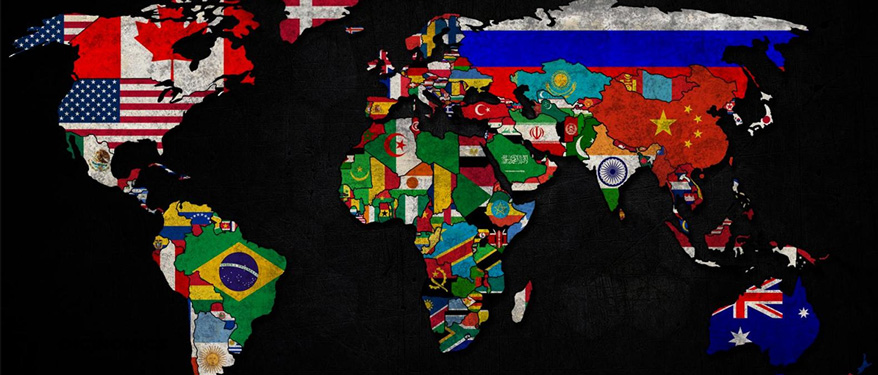 Ulus devletler yeni bir sistemdir ve günümüzde neredeyse tüm modern devletlerde içkindir.
Ulus-devletler siyasal sınırlar ile kültürel sınırların özdeşliğini sağlamaya çalışır.
Bu bakımdan dil, din ve ulus unsurlarının aynılaşması için politikalar geliştirir.
Fransız Devrimi laik sistemi temel alsa da, din ulus için önemli bir ölçüt olarak gözükmektedir.

Hatta ulus devlet uygulamalarına bakıldığında dinin ulusun »özü» olduğunu söylemek yanlış olmayacaktır.
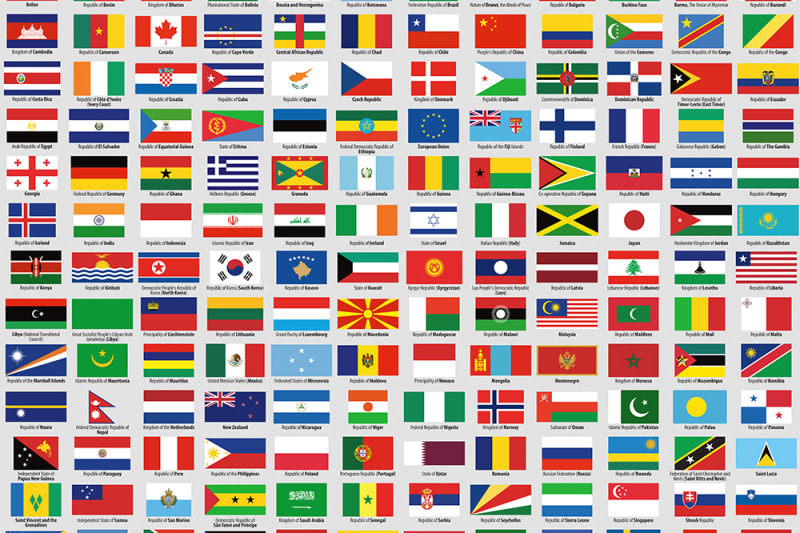 Ulus devletlerde kullanılan semboller önemli yer tutar.
Bunlar; 
Bayrak, 
Marşlar
Kahramanlar
Benedict Anderson «ulus» kavramı için «hayali cemaat» benzetiminde bulunur.
Ona göre, insanlar asla tanımadıkları ve tanışmayacakları insanlarla aynı hissiyatı paylaşırlar, onlarla aynı kökleri paylaştıklarına inanırlar. Bu bakımdan «hayali» cemaattirler (imagined community)
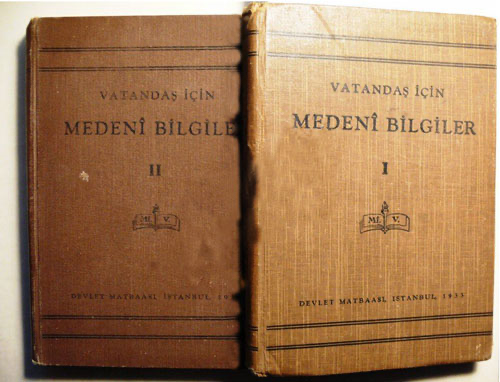 Ulus-devletlerde resmi bir eğitim sistemi söz konusudur. Bu sistemde genellikle devlet tarafından belirlenmiş müfredat uygulanır.
Bu müfredatta ulusun önemli unsurları olan dil, tarih gibi konular ağırlıklı yer tutar.
Bu sayede bireylerin vatandaş haline gelmeleri amaçlanır.
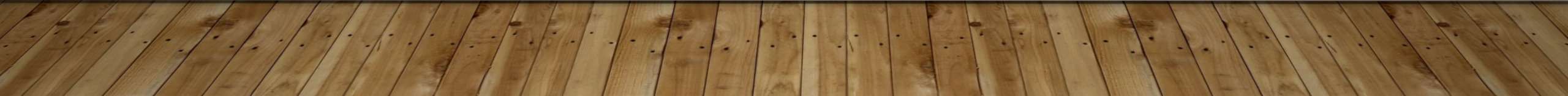 Ulus devletlerde vatandaşın sorumlulukları devletin sorumluluklarıyla koşut durumdadır.
Bu şekilde vatandaşın aidiyet hissi ve devleti sahiplenmesi beklenir
özet
İnsanlığın toplumsal örgütlenmeleri tarih boyunca var ola gelmiştir.
Takım, Kabile, Şeflik, Devlet kategorizasyonu pek çok bilim insanını tatmin etmemekle birlikte anlamayı kolaylaştırıcı bir işleve sahiptir.
Yukarıda belirtilen sistemlerin birbirlerinin ardılı olarak görmek doğru değildir.
Dolayısıyla evrimsel bir çizgi söz konusu değildir.
Günümüzde takım ve kabile sistemleri çok az varlığını korumaktadır. Modern devletler tüm dünyada hakim durumdadır.

Günümüz dünyasının en yaygın sistemi ulus-devletlerdir. Fransız Devrimi sonrası tüm dünyaya hakim bir sistem olarak karşımıza çıkmıştır.